Géineolaíocht(1) Éagsúlacht & Sócháin (2) Éabhlóid
1
(1)
Oidhreacht: an chaoi ina dtugann orgánach 
tréithe ar aghaidh ó ghlúin go glúin.
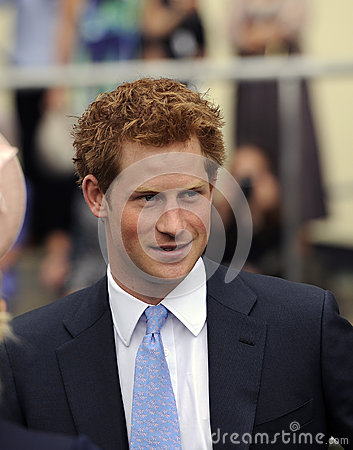 Éagsúlacht: na difríochtaí a bhíonn le feicéail idir bhaill  den speiceas céanna.
Tá cosúlachtaí idir an Banphrionsa Mary (1867-1953) & an Prionsa Harry, (mac le mac garpháiste)
2
2 Na tosca is cúis le héagsúlacht:

Atáirgeadh Gnéasach: 
De bharr méóise
I rith méóise, faigheann 
gach gaiméit crómasóm 
amháin as gach péire crómasóm. 
Tá sé randamach cé acu  
crómasóm a rachaidh isteach
i ngaiméit.
(2²³ teaglaim fhéidearthacha!)
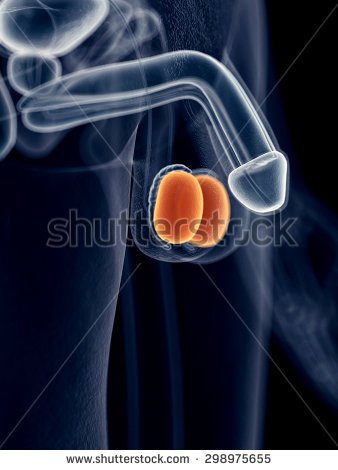 3
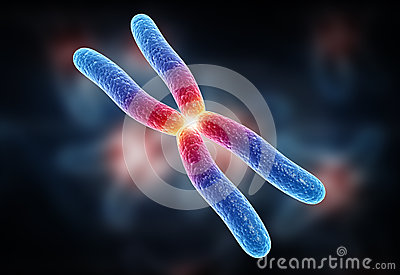 2.Sóchán:
Athrú i struchtúr Géine 
    nó Crómasóim (DNA).
Is féidir le sócháin tarlú ar 2 shlí:
oidhreachtúil (ó thuismitheoir)
de bharr só-ghinigh     (só-ghineach(a) = mutagen(s))

Samplaí de shó-ghineacha:
Toitíní
X-ghathanna
Substaintí Radaighníomhacha…
4
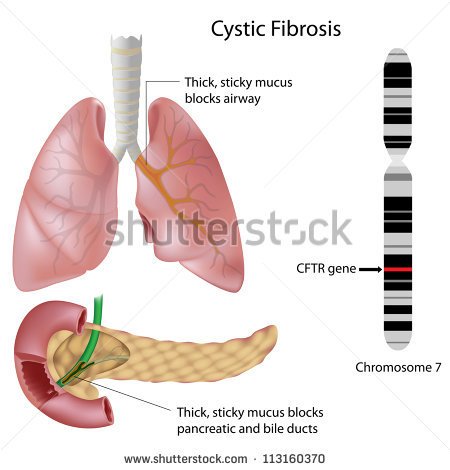 Sócháin faoi 2 cheannteideal:

Sócháin Ghéine: athruithe i struchtúr géine amháin.
m.sh Fiobróis Chisteach 

(b)  Sócháin Chrómasómacha:
Athrú i struchtúr nó líon crómasóm. 
m.sh Siondróm Down
Fiobróis Chisteach
Sócháin ghéine
Crómasóm 7
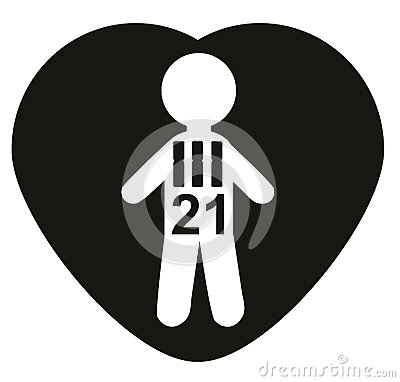 5
Uaireanta bíonn tairbhe leis na sócháin
m.sh: Oiriúnt E.coli. do theochtanna éagsúla.




Ach tá roinnt díobh dochrach
Samplaí:  Aon cheann gur cúis le galar é m.sh. I ndaoine ón tSín, tá an sóchán a ligeann do dhuine táirgí déiríochta a dhíleá in easnamh (lachtós).
Tá an-tábhacht le sócháin maidir le héabhlóid speiceas
6
Ceisteanna ón scrúdpháipéar (2009)
(i) Mínigh an téarma speiceas.
(ii) Is gnách roinnt mhaith éagsúlachta a fheiceáil laistigh de speiceas.
1. Céard a chiallaíonn éagsúlacht?
2. Luaigh dhá chúis leis an éagsúlacht.
(iii) Cén suntas atá le héagsúlacht ó oidhreacht in éabhlóid speiceas?
(iv) Luaigh dhá chineál fianaise a úsáidtear chun tacú le teoiric na héabhlóide.
7
2. Éabhlóid: Athrú i speiceas amháin chun speiceas nua a chur ar fáil trí roghnú nádúrtha thar thréimhse fhada ama.
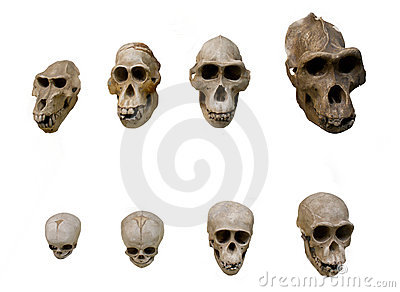